Ergo / Indoor Air Quality
1
Stretch and Flex
3
All stretches should be performed in the manner described.  Hold each position at the point of comfortable stretch for 10 seconds.  Employees with pre-existing conditions or past injuries should discuss this program with their personal physician or the occupational health nurse before participating.  If you feel discomfort while stretching, STOP and report the discomfort to the wellness specialist in your area.
Disclaimer
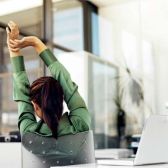 Why Stretch?
Prevent injury and promote better health
Increase flexibility
Increase circulation
Prepares joints, muscles, tendons, and nerves for activity
4
What is Flexibility?
Flexibility is having adequate muscular length to allow joints to move efficiently

Good flexibility allows body parts to move without compressing tissues or nerves
5
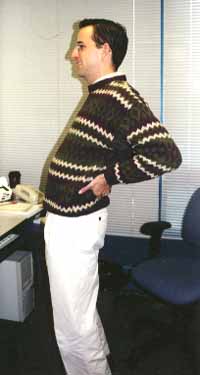 Why is Flexibility Important?
As you perform activities at home or work, you assume different postures to get things done

Adequate muscular flexibility helps get the job done more efficiently
6
Why is Flexibility Important?
Breaks or changes in work tasks, coupled with various exercises and stretching, can provide you with the time needed for stressed muscles and tendons to recover to their "normal" state, and also help fight injuries that accumulate after intensive, long-term keyboarding work. As for any exercise, remember that if you have any pre-existing condition that you believe could be negatively impacted by these stretches, consult a trainer or doctor before beginning them.
7
Proper Stretching
8
When to Stretch?
9
Lateral Neck Stretch
Place one hand behind back and the other on top of head

Gently pull head to side until gentle stretch is felt on side of neck

Hold 10 seconds

Repeat with other side
10
Chest Bicep Stretch
Clasp hands behind back and gently reach away from back

Gentle stretch should be felt in front of shoulders and chest

Hold 10 seconds
11
Upper Back Stretch
Clasp hands together in front

Reach away from your body

Gently bend neck down

Stretch should be felt in upper back and lower neck

Hold 10 seconds
12
Back Extension Stretch
Place hands on hips and gently bend torso backwards

Stretch should be felt in front of torso and possibly in low back

Hold 10 seconds
13
Neck Shoulder Stretch
Place one arm behind back and other on top of head

Gently pull head forward and towards underarm until stretch is felt in back and/or side of neck

Hold 10 seconds

Repeat with other side
14
Shoulder Stretch
Gently pull arm across body while looking over shoulder

Hold 10 seconds

Repeat with other side
15
Forearm Stretch
Palms down, make a fist and flex the wrists down while keeping the elbows straight

Hold 10 seconds
16
Tricep Stretch
Grasp opposite elbow overhead and gently pull towards head

Hold 10 seconds

Repeat with other side
17